Figure 3. Fixation position and cumulative saccadic path length in the 4 experimental conditions. (A) Number of ...
Cereb Cortex, Volume 19, Issue 12, December 2009, Pages 2946–2958, https://doi.org/10.1093/cercor/bhp064
The content of this slide may be subject to copyright: please see the slide notes for details.
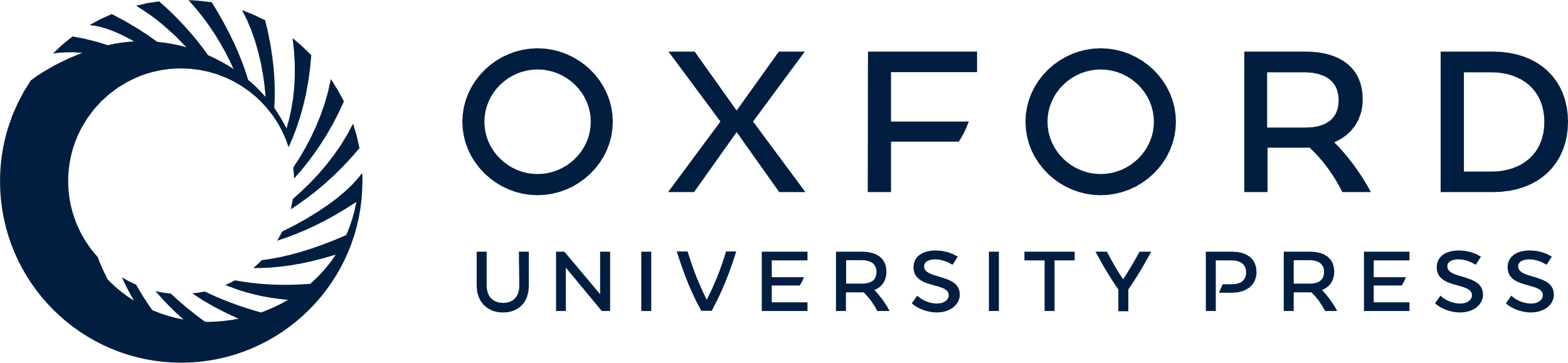 [Speaker Notes: Figure 3. Fixation position and cumulative saccadic path length in the 4 experimental conditions. (A) Number of fixations in the search display as a function of condition, for an illustrative single subject. The plots show that during the OS and OT, the subject explored the relevant regions of the visual display, whereas in the covert conditions (CS and CT), they maintained central fixation. Plots depict a 2D histogram of fixation frequency following sorting into 0.5-deg bins with intervening points bilinearly interpolated. (B) Average length of the cumulative saccade paths (±SEM) in the group. As expected, the average cumulative saccade path was much longer in the overt conditions (plot on the left) than in the covert conditions (plot on the right). The cumulative path length increased with set size, because of the corresponding increase of trial duration (cf. Fig. 1C). As also shown in Figure 2 for a single trial, the cumulative saccade paths tended to be slightly shorter in OT-trials than OS-trials (left panel, compare light vs. dark bars), because subjects slightly underestimated the tracking-target position. Nonetheless, overall the pattern of eye movements was highly similar and correlated for the 2 levels of Task (search and track), but it was different for the 2 levels of Mode (overt and covert).


Unless provided in the caption above, the following copyright applies to the content of this slide: © The Author 2009. Published by Oxford University Press. All rights reserved. For permissions, please e-mail: journals.permissions@oxfordjournals.org]